Computer Concepts
A computer is an electronic device that:
accepts information and instructions from a user
manipulate the information according to instructions
display the information in some way
store the information for later retrieval
The categories of computers are:
Personal computers (PCs)
Desktops
Laptops 
Subnotebooks (Ultraportables or Minis)
Tablets
Handhelds
Smartphones
MP3 players
Mainframes and supercomputers
Mainframe computers and supercomputers are used by large businesses, government agencies, and in science and education. They provide centralized storage and processing, and can manipulate tremendous amounts of data
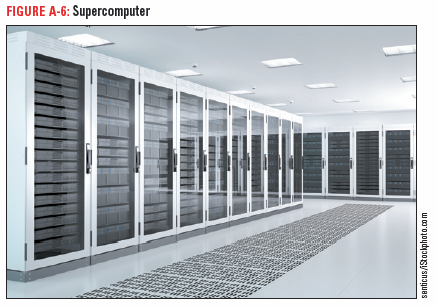 A computer system is made up of:
Hardware—the physical components
Software—the programs  or data routines—instructions for the computer
Architecture or configuration is the design and construction of the computer.
Specifications are the technical details about each hardware component.  An example would be the amount of memory, storage, and processing speed.
Data 
Numbers, words, sounds, and graphics 
Processing
Modifying data
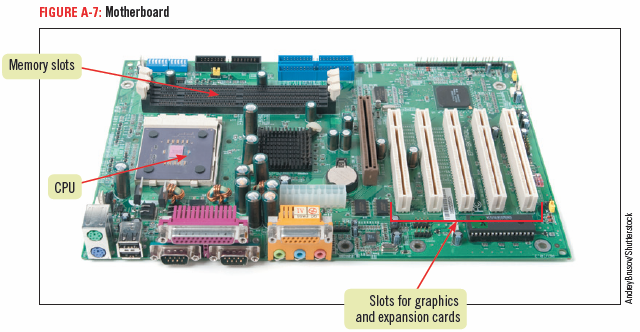 Computer System Components
Motherboard
located inside the computer 
the main electronic component of the computer contains the CPU
Cards are removable circuit boards that are inserted into slots in the motherboard, for example, high end video cards or special audio cards.
Originally, people needed cards for usbs, video, audio, and networking; however, those features are built in now.
Cards act like converters allowing the computer to communicate with external devices.
Microsoft Office 2013-Illustrated
7
Input — data you put into a computer (possibly names and addresses)

Output — result of the computer processing your input (could be those names and addresses alphabetized by last name) could be output to a computer monitor or a printer

Peripheral devices —they can do the input, output, and storage functions
Examples of peripheral devices that are used for input are keyboards, microphones, and scanners
Examples of peripheral devices that are used for output are printers and monitors
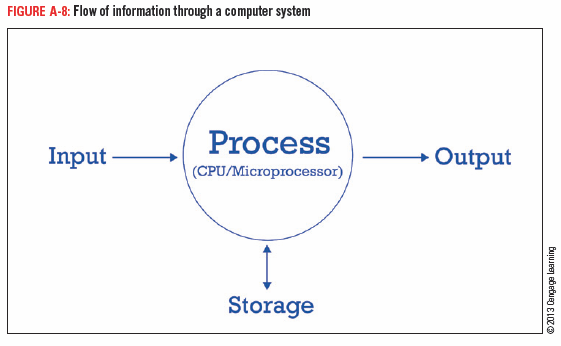 Microprocessor 
also called processor, central processing unit or CPU
a silicon chip designed to manipulate data
Microsoft Office 2013-Illustrated
9
Three types of storage media:

Magnetic storage media (disks)
Optical storage devices (DVD)
Flash memory (usb)
Common magnetic storage devices  
hard disks—several spinning platters usually sealed in a case inside the computer
Optical storage devices
CD—stores 700 MB of data
DVD—stores 4.7-15.9 GB
Blu-ray—stores 25 GB, used for storing high-definition video (used to store movies)

MB	megabyte
GB	      gigabyte or 1,000,000 megabytes
Flash memory (solid state storage) —can be written to more than once. 
Flash memory cards
small, portable cards encased in hard plastic to which data can be written and rewritten
used in digital cameras, handheld computers, video game consoles, and other devices
Some input devices are:
Keyboard
Pointing device 
Mouse
Trackball
Touch pad
Touch screen
Microphone
Scanner
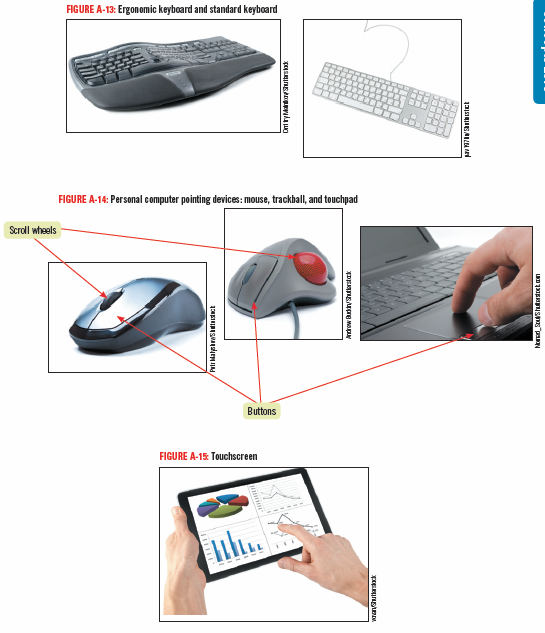 Computers Help the Challenged

People who cannot use their arms or hands instead can use foot, head, or eye movements to control the pointer.
An example is Stephen Hawking.
People with poor vision can use keyboards with large keys for input, screen enlargers to enlarge the size of objects on the monitor, or screen readers that speak on-screen content aloud.
Types of printers
Laser– high quality
Inkjet– popular for home use
Dot matrix– used to print large quantities (not high quality )
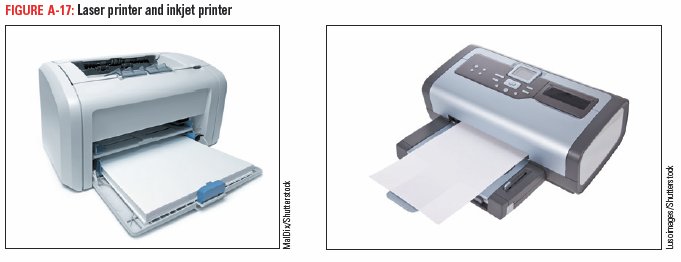 Data communications is the transmission of data from one computer to another or to a peripheral device.  

The four essential components of data  communications are:

Sender		the computer that originates the message
Channel		message is sent over a channel, such as a telephone
Receiver		 the computer at the message’s destination
Protocols		the rules that establish the transfer of data between sender 				and receiver. You can think of a protocol as a translator 					between devices so that they can understand each other.
Device driver (or driver) 
Software that handles the transmission protocol between a computer and its peripheral devices 
A computer program that can establish communication because it contains information about the characteristics of your computer and of the peripheral device
An example is a printer driver

Data bus (imagine a bus route)
Data path between the microprocessor, RAM, and the peripherals along which communication travels
Networks
Network 
Connects one computer to other computers and their peripheral devices


Network Software
Establishes the communications protocols that will be observed on the network 

Controls the traffic flow of data traveling through the network
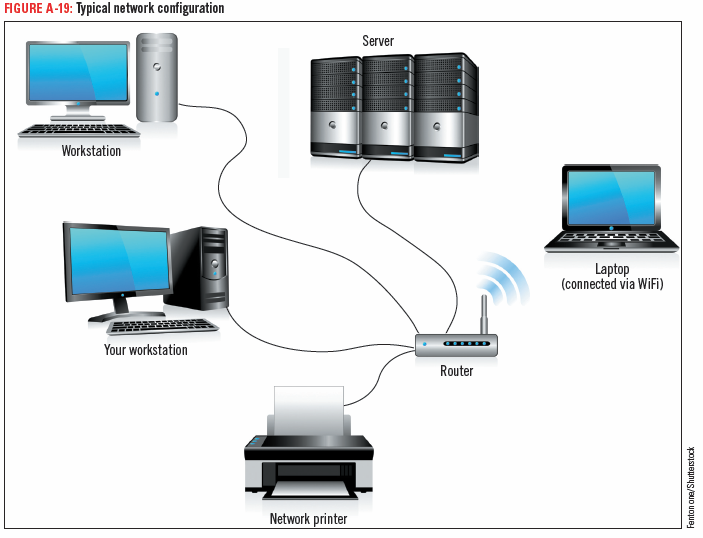 Server (computer)
acts as the central storage location for programs 
provides mass storage for most of the data used on the network
our server at school stores our data files for classes (among other things)

Client/server network— a network with a server that acts as the central storage location

Peer-to-peer network
a network without a server 
all of the computers are equal
Standalone computer—a personal computer that is not connected to a network

Workstation—a personal computer that is connected to a network

Node—any device connected to the network
LAN (local area network)
Nodes located close to each other

WAN (wide area network)
more than one LAN connected together
the Internet is the largest example of a WAN
Wireless Technology

Infrared technology—uses infrared light waves to beam data from one device to another

Bluetooth—uses short range radio waves to connect a device wirelessly to another device or to the Internet

These are nice because they cut down on the number of wires and cables in your office.
Security 
This means the steps a computer user takes to prevent unauthorized use of or damage to the computer.
Malware (mal means bad)
any program intended to cause harm or convey information to others without the owner’s permission
Viruses 
harmful programs that instruct your computer to perform destructive activities, such as erasing a disk drive
Antivirus software (virus protection software) 
searches executable files for the sequences of characters that may cause harm and disinfects the files by erasing or disabling those commands
Spyware 
secretly gathers information from your computer and sends this data back to the company or person that created it (it is watching you)
usually installed without the computer user’s permission or knowledge
Anti-spyware software detects spyware and deletes it
Firewall 
Prevents other computers on the Internet from accessing a computer and prevents programs on a computer from accessing the Internet without the computer user’s permission

Can be either hardware or software

Hardware firewalls provide strong protection from incoming threats
Many routers come with built-in firewalls

Software firewalls track all incoming and outgoing traffic
Logging in / Logging on
signing in with a username and password

Strong password
at least eight characters
consists of uppercase and lowercase letters as well as numbers
does not include common personal information
System software helps the computer carry out its basic operating tasks.

The four types of system software are:
Operating systems (for instance, Windows, Unix)
Utilities (optimization)
Device drivers (for example, printer drivers)
Programming languages (sets of instructions) such as VBA and C++
Operating system (Windows is an example)
allocates system resources
controls the input and output (I/O)
manages files on storage devices

Operating environment
provides a graphical user interface (GUI) that acts as a liaison between the user and the computer
Utility software 
helps analyze, optimize, configure, and maintain a computer

Device drivers
Handles the transmission protocol between a computer and its peripherals 

When you add a device to an existing computer, part of its installation includes adding its device driver to the computer’s configuration

Programming languages
Used by a programmer to write computer instructions
Application software 
Enables you to perform specific computer tasks such as word processing, organizing information in a database, etc.
You will be learning three application programs in this class

Document production software 
includes word processing software, such as Microsoft Word
desktop publishing software such as Microsoft Publisher

has a variety of features that assist you in writing and formatting documents, including changing the font (the style of type), spell checking to help you avoid typographical and spelling errors, and adding simple drawings called clip art
Spreadsheet software 
a numerical analysis tool, such as Microsoft Excel
used to create a worksheet composed of a grid of columns and rows you type data into the cells, and enter mathematical formulas into other cells that reference the data
used for budgets, and other financial purposes
Database management software 
lets you collect and manage data (Microsoft Access is a database program)

Database 
a collection of information stored on one or more computers organized in a uniform format of fields and records

field—one type of information in the record 
record—a collection of related data items in a database

An example of a database is a client list as shown below.
fields
records
Presentation software
Allows you to create a slide show to accompany a lecture or demonstration.  PowerPoint does this.  This is a PowerPoint slide show.

Information management software 
Keeps track of schedules, appointments, contacts and to-do lists
An example is Outlook, even though it is primarily used for e-mail

Website creation and management software 
Allows you to create websites.  An example would be Dreamweaver.  We offer a class in this program at this school.
Finis